Evangélikus egyház
Keresztyén felekezetek világa
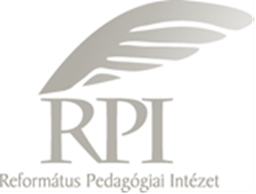 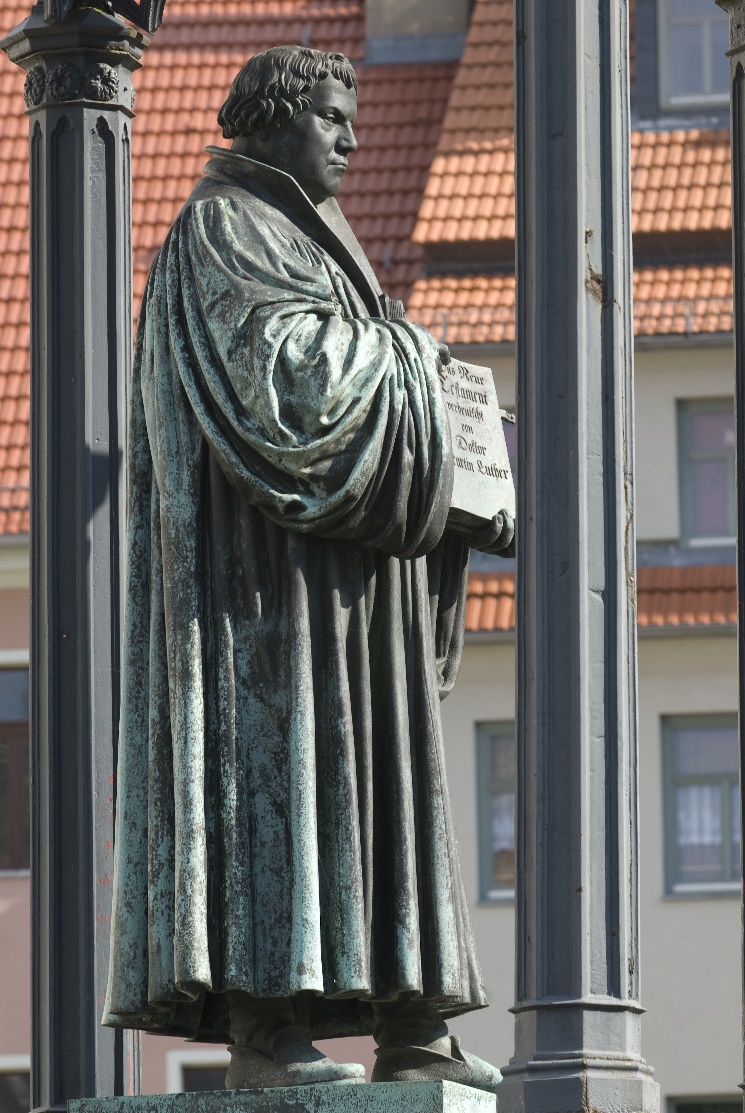 Luther
Az első olyan reformátor volt, aki  új egyházat alapított.  A lelkészek liturgikus ruhája eredetileg Luther tanári talárja volt.
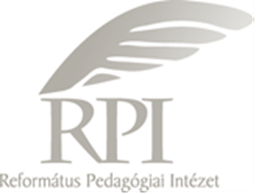 Solák
A négy reformátori alapelvet minden protestáns egyház magának vallja.
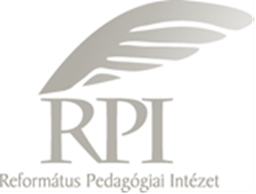 Keresztelés és úrvacsora
Két szentséget fogadnak el. Keresztelnek gyermekeket és felnőtteket is. Úrvacsora során ostyát szolgáltatnak ki.
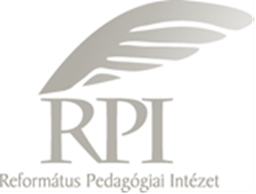 Templombelső
A templom tetején kereszt áll. Belseje letisztult, egyszerű. Középen áll az oltár, amely egy bibliai jelenetet ábrázol.
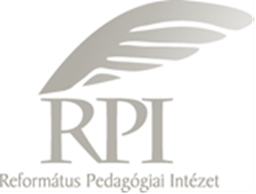 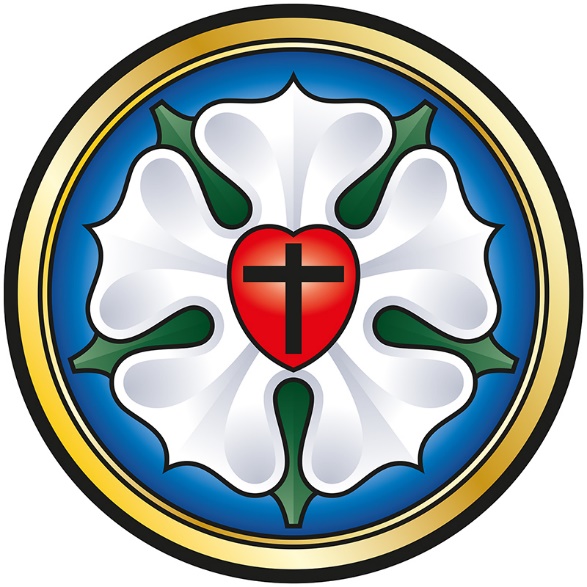 Luther-rózsa
A legismertebb evangélikus jelkép, amelyet maga Luther tervezett.
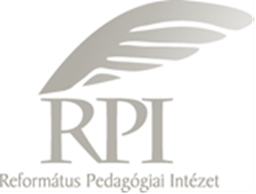